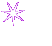 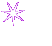 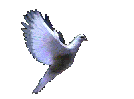 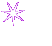 TRƯỜNG TIỂU HỌC PHÙ ĐỔNG
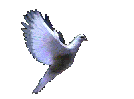 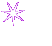 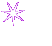 TAÄP ÑOÏC LÔÙP 3
Tuaàn 8
Tiếng ru
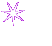 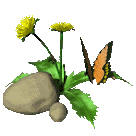 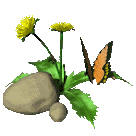 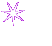 HOẠT ĐỘNG 1
KIỂM TRA BÀI CŨ
Hãy kể lại một đoạn câu chuyện “Các em nhỏ và cụ già” mà con thích?
      Câu chuyện khuyên con điều gì?
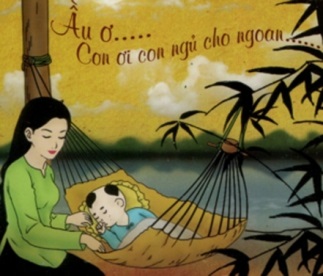 Thứ tư ngày 27 tháng 10 năm 2021
Tập đọc
Tiếng ru
Tố Hữu
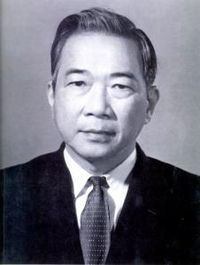 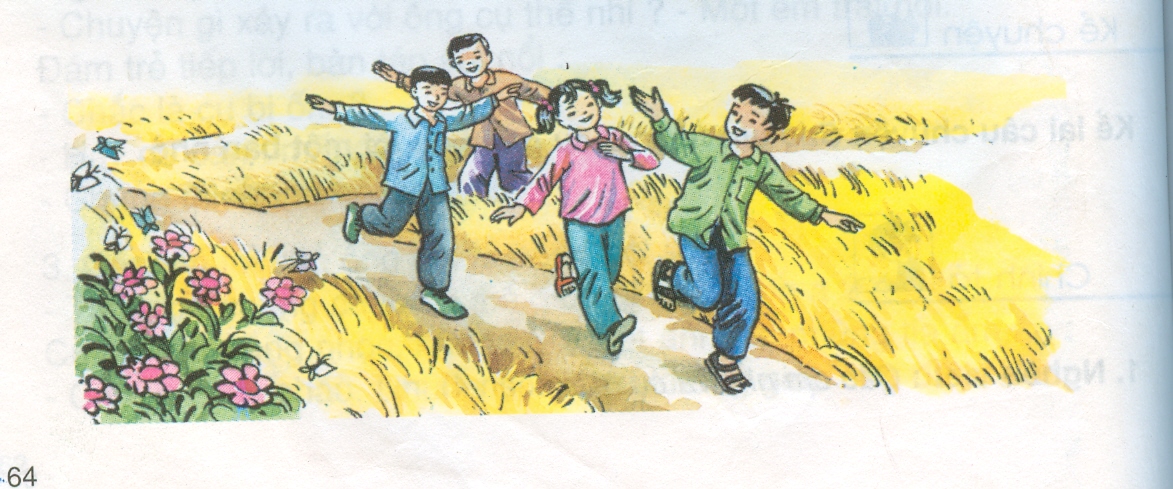 TỐ HỮU tên thật là Nguyễn Kim Thành. 
Ông sinh năm (1920 – 2002) tại Hội An, Quảng Nam. 
Ông là một nhà thơ tiêu biểu của các thế hệ nhà thơ cách mạng.
Tập đọc
Tiếng ru
( Trích )
Con ong làm mật, yêu hoa                                                     Con cá bơi, yêu nước; con chim ca, yêu trời                                           Con người muốn sống, con ơi                                                      Phải yêu đồng chí, yêu người anh em.
Một ngôi sao chẳng sáng đêm                                                        Một thân lúa chín, chẳng nên mùa vàng                                            Một người – đâu phải nhân gian ?                                          Sống chăng, một đốm lửa tàn mà thôi !
Núi cao bởi có đất bồi
Núi chê đất thấp, núi ngồi ở đâu?
     Muôn dòng sông đổ biển sâu
Biển chê sông nhỏ, biển đâu nước còn?
TỐ HỮU
LUYỆN ĐỌC
- Đọc nối tiếp câu
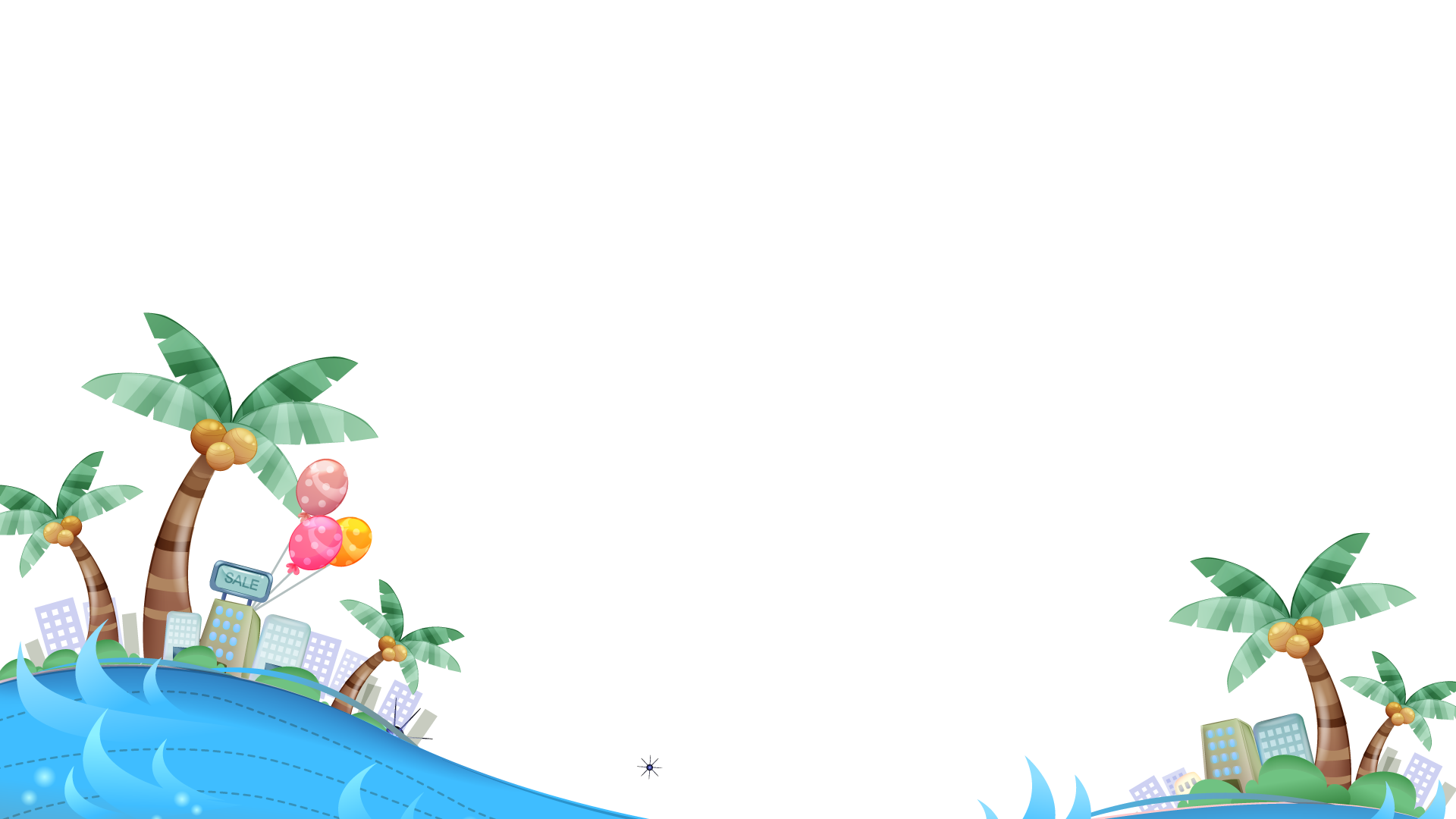 Luyện đọc
Tìm hiểu bài
- Làm mật
- Yêu nước
- Thân lúa
- Núi cao
LUYỆN ĐỌC
- Đọc nối tiếp khổ thơ lần 1
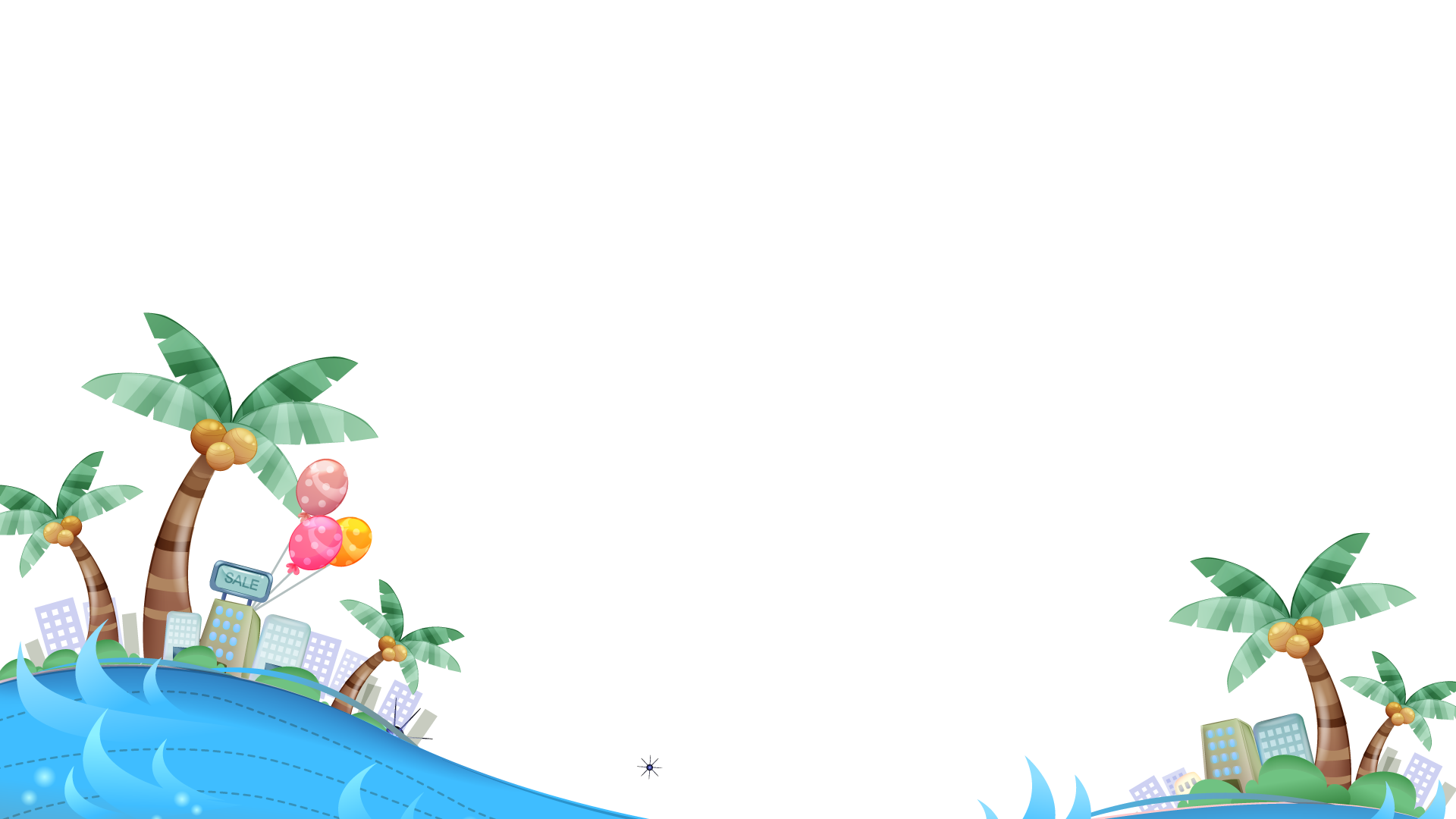 Con ong làm mật,  yêu hoa                                                               Con cá bơi, yêu nước;  con chim ca, yêu trời                                                                 Con người muốn sống,  con ơi                                                              Phải yêu đồng chí,  yêu người anh em.
LUYỆN ĐỌC
- Đọc nối tiếp khổ thơ lần 2
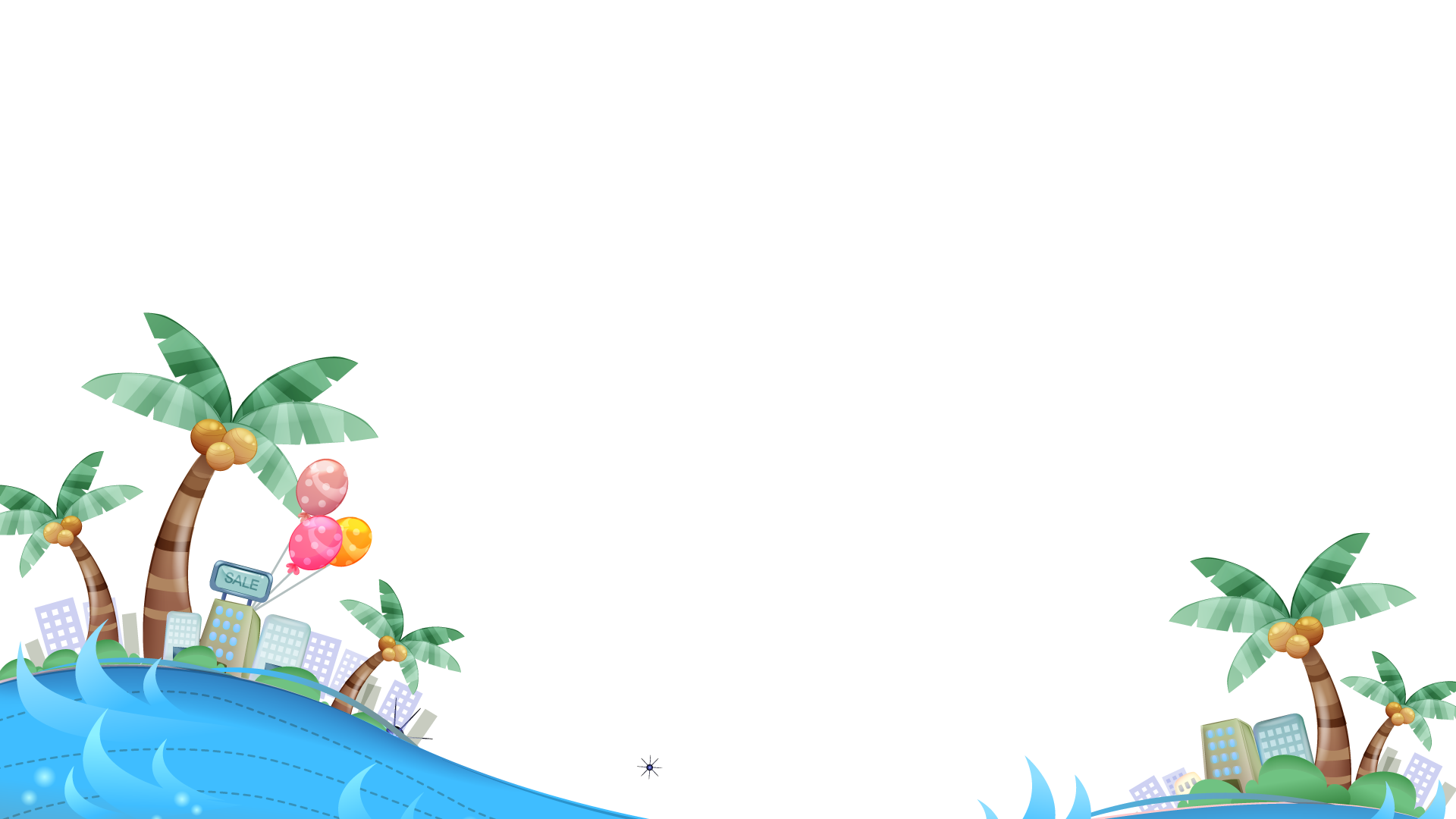 Tập đọc
Tiếng ru
Tố Hữu
- Làm mật
Luyện đọc
Tìm hiểu bài
- Yêu nước
- Nhân gian
: ở đây chỉ loài người.
- Thân lúa
- Núi cao
Tập đọc
Tiếng ru
( Trích )
Con ong làm mật, yêu hoa                                                     Con cá bơi, yêu nước; con chim ca, yêu trời                                           Con người muốn sống, con ơi                                                      Phải yêu đồng chí, yêu người anh em.
Một ngôi sao chẳng sáng đêm                                                        Một thân lúa chín, chẳng nên mùa vàng                                            Một người – đâu phải nhân gian ?                                          Sống chăng, một đốm lửa tàn mà thôi !
Núi cao bởi có đất bồi
Núi chê đất thấp, núi ngồi ở đâu?
     Muôn dòng sông đổ biển sâu
Biển chê sông nhỏ, biển đâu nước còn?
TỐ HỮU
Tập đọc
Tiếng ru
Tố Hữu
*Tìm hiểu bài
Con ong làm mật, yêu hoa                                                               Con cá bơi, yêu nước; con chim ca, yêu trời                                                                           
Con người muốn sống, con ơi                                                        Phải yêu đồng chí, yêu người anh em.
1. Con ong, con cá, con chim yêu những gì? Vì sao?
+ Con ong yêu hoa vì hoa có mật ngọt giúp ong làm mật.
+ Con cá yêu nước vì có nước cá mới bơi lội được, mới sống được. Không có nước cá sẽ chết.
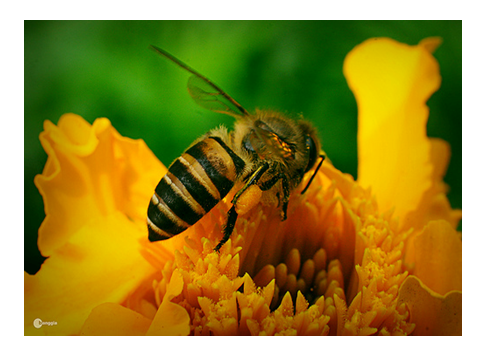 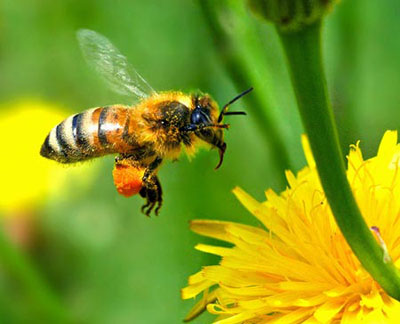 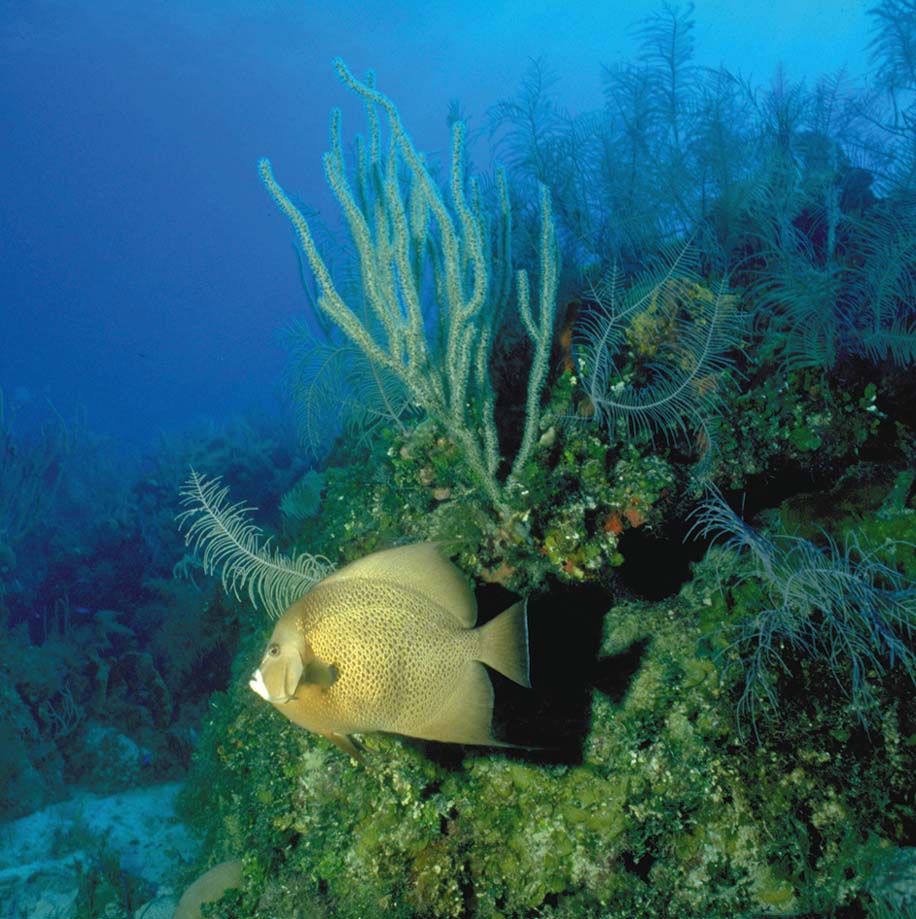 + Con chim yêu trời vì có bầu trời cao rộng, chim mới thả sức tung cánh hót ca, bay lượn.
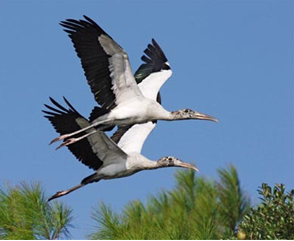 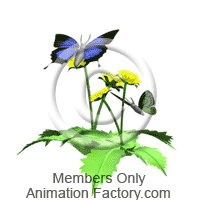 Con người để sống được thì chúng ta phải yêu ai ?
Con người phải yêu đồng chí, yêu người anh em.
Tập đọc
Tiếng ru
Tố Hữu
- Làm mật
Luyện đọc
Tìm hiểu bài
- Yêu nước
- Nhân gian
- Đồng chí
- Thân lúa
- Núi cao
Tập đọc
Tiếng ru
Tố Hữu
*Tìm hiểu bài
Một ngôi sao chẳng sáng đêm
Một thân lúa chín, chẳng nên mùa vàng
Một người - đâu phải nhân gian?
Sống chăng, một đốm lửa tàn mà thôi!
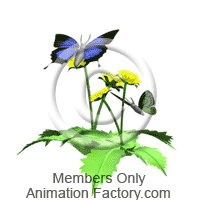 Tập đọc
Tiếng ru
Tố Hữu
*Tìm hiểu bài
Một ngôi sao chẳng sáng đêm
Một thân lúa chín, chẳng nên mùa vàng
Một người - đâu phải nhân gian?
Sống chăng, một đốm lửa tàn mà thôi!
2. Hãy nêu cách hiểu của em về mỗi câu thơ trong khổ thơ 2.
M: Một ngôi sao chẳng sáng đêm.
Một ngôi sao không  làm nên đêm sao sáng.
Nhiều ngôi sao mới làm nên đêm sao sáng.
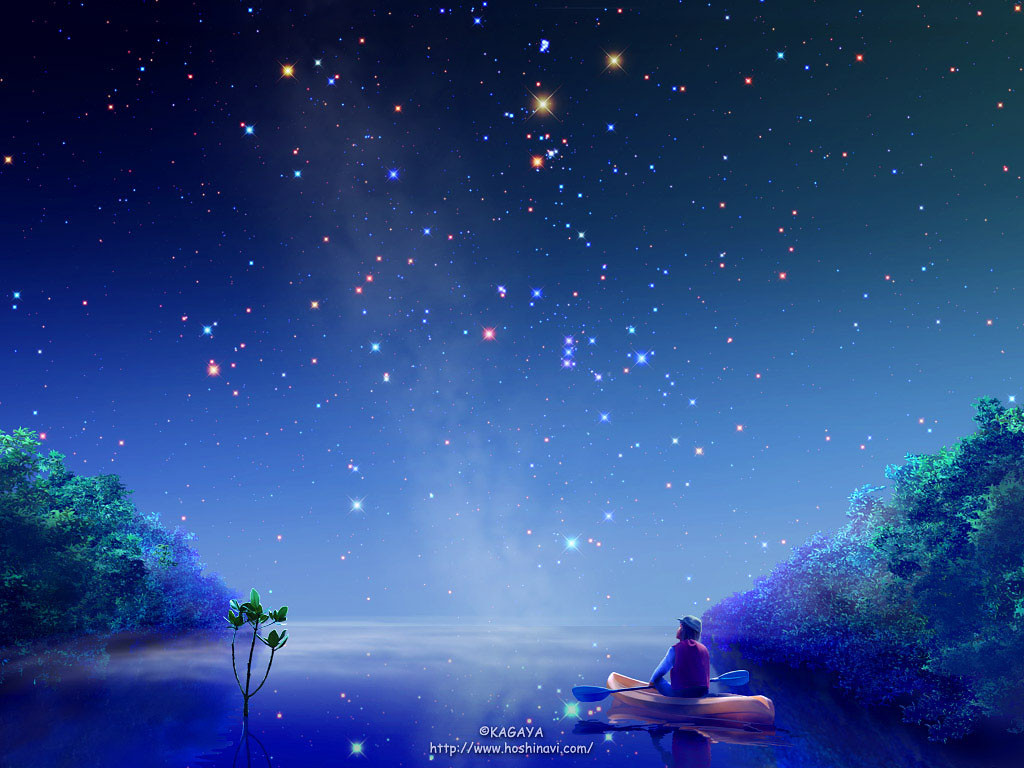 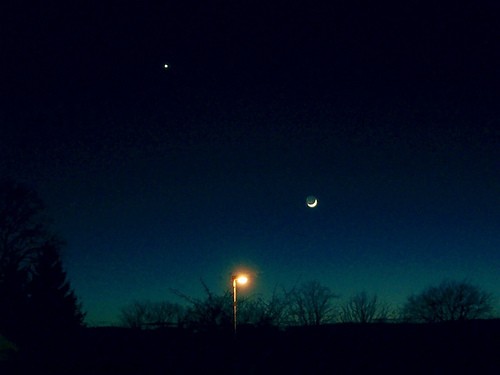 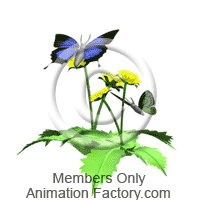 Tập đọc
Tiếng ru
Tố Hữu
*Tìm hiểu bài
2. Hãy nêu cách hiểu của em về mỗi câu thơ trong khổ thơ 2.
+ Một thân lúa chín, chẳng nên mùa vàng.
Một thân lúa chín không làm nên mùa lúa chín.
Nhiều thân lúa chín mới làm nên mùa lúa chín.
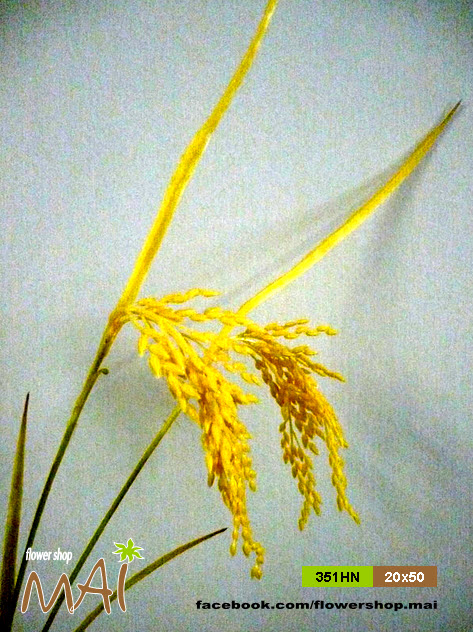 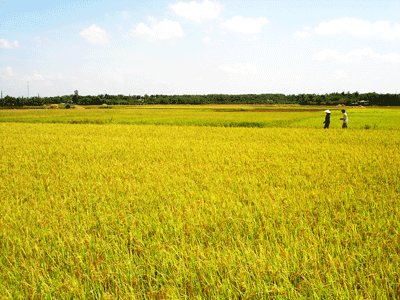 Tập đọc
Tiếng ru
Tố Hữu
2. Hãy nêu cách hiểu của em về mỗi câu thơ trong khổ thơ 2.
+ Một người - đâu phải nhân gian?                                                                                                                                                                                                                                                             Sống chăng, một đốm lửa tàn mà thôi!
Một người  không phải là cả loài người. Người sống một mình sẽ cô đơn, giống như một đốm lửa sắp lụi tàn.
Nhiều người mới làm nên nhân loại. Sống cô đơn một mình, con người giống như một đốm lửa nhỏ không tỏa sáng, cháy lan ra được, sẽ tàn…
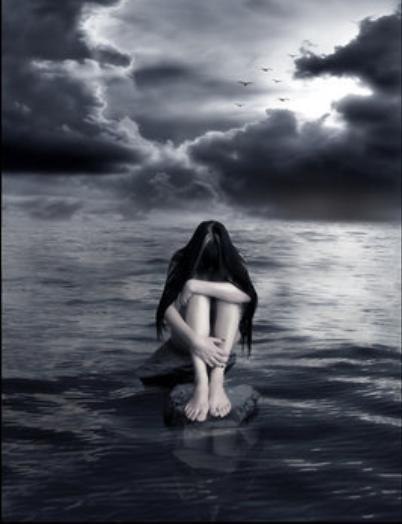 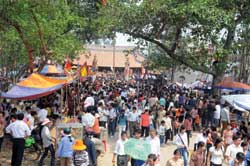 Tập đọc
Tiếng ru
*Tìm hiểu bài
Tố Hữu
Núi cao bởi có đất bồi
Núi chê đất thấp, núi ngồi ở đâu?
      Muôn dòng sông đổ biển sâu
Biển chê sông nhỏ, biển đâu nước còn?
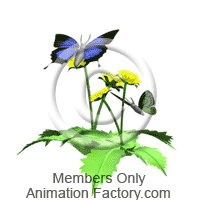 Tập đọc
Tiếng ru
Tố Hữu
*Tìm hiểu bài
Núi cao bởi có đất bồi
Núi chê đất thấp, núi ngồi ở đâu?
      Muôn dòng sông đổ biển sâu
Biển chê sông nhỏ, biển đâu nước còn?
3. Vì sao núi không nên chê đất thấp, biển không nên chê sông nhỏ?
- Núi không nên chê đất thấp vì núi nhờ có đất bồi núi mới cao.
- Biển không nên chê sông nhỏ vì biển nhờ có nước của muôn dòng sông mà đầy.
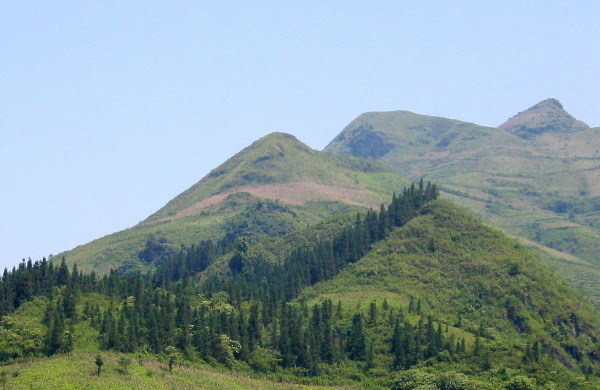 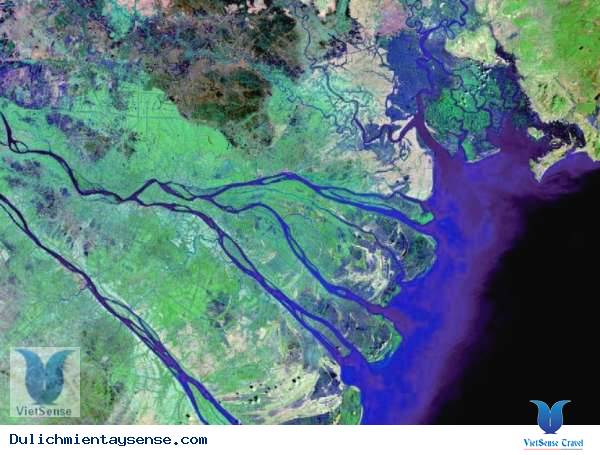 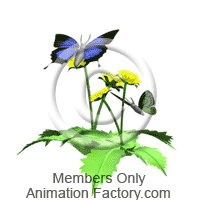 Tập đọc
Tiếng ru
Tố Hữu
- Làm mật
Luyện đọc
Tìm hiểu bài
- Yêu nước
- Nhân gian
- Đồng chí
- Thân lúa
- Bồi
: thêm vào, đắp nên.
- Núi cao
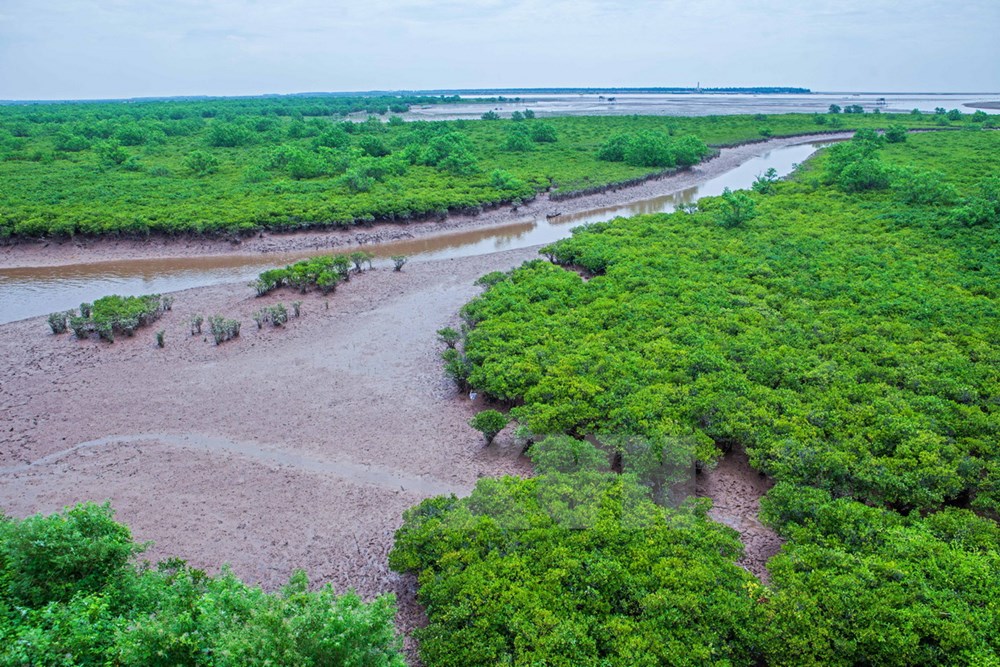 Tập đọc
Tiếng ru
Tố Hữu
- Làm mật
Luyện đọc
Tìm hiểu bài
- Yêu nước
- Nhân gian
- Đồng chí
- Thân lúa
- Bồi
- Núi cao
Tập đọc
Tiếng ru
*Tìm hiểu bài
Tố Hữu
Con ong làm mật, yêu hoa
     Con cá bơi, yêu nước; con chim ca, yêu trời
             Con người muốn sống, con ơi
     Phải yêu đồng chí, yêu người anh em.
4. Câu lục bát nào trong khổ thơ 1 nói lên ý chính của cả bài thơ?
-  Câu lục bát nói lên ý chính của bài thơ là:
                Con người muốn sống, con ơi
           Phải yêu đồng chí, yêu người anh em.
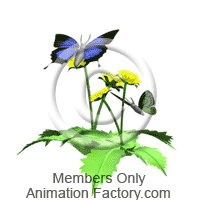 Bài thơ khuyên con điều gì?
Tập đọc
Tiếng ru
Tố Hữu
*Nội dung:
Bài thơ khuyên con người sống giữa cộng đồng 
phải yêu thương anh em, bạn bè, đồng chí.
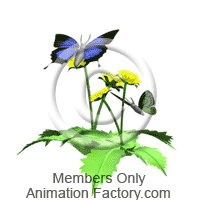 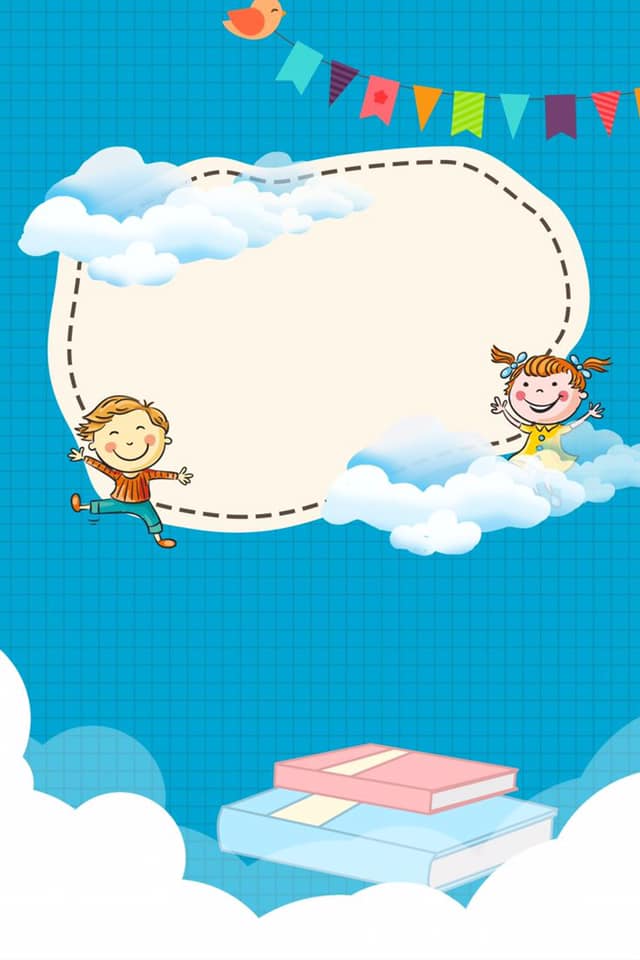 Tập đọc
Tiếng ru
Theo Từ Nguyên Thạch
Tố Hữu
Củng cố - Dặn dò:
*Ở nhà:
- Đọc thuộc lòng.
- Trả lời lại các câu hỏi.
- Chuẩn bị bài: Ôn tập tiết 1-2
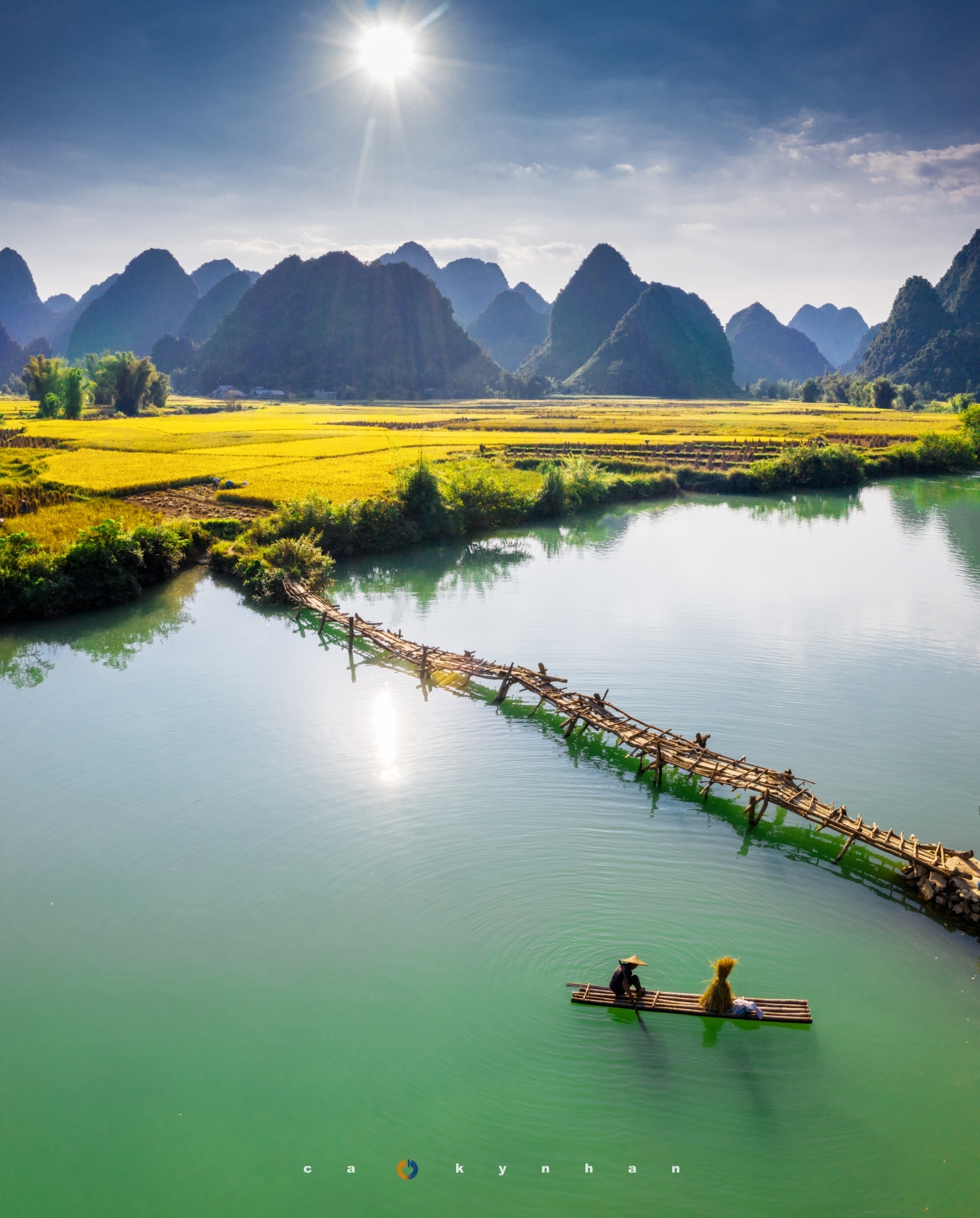 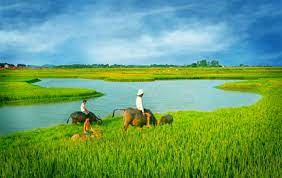 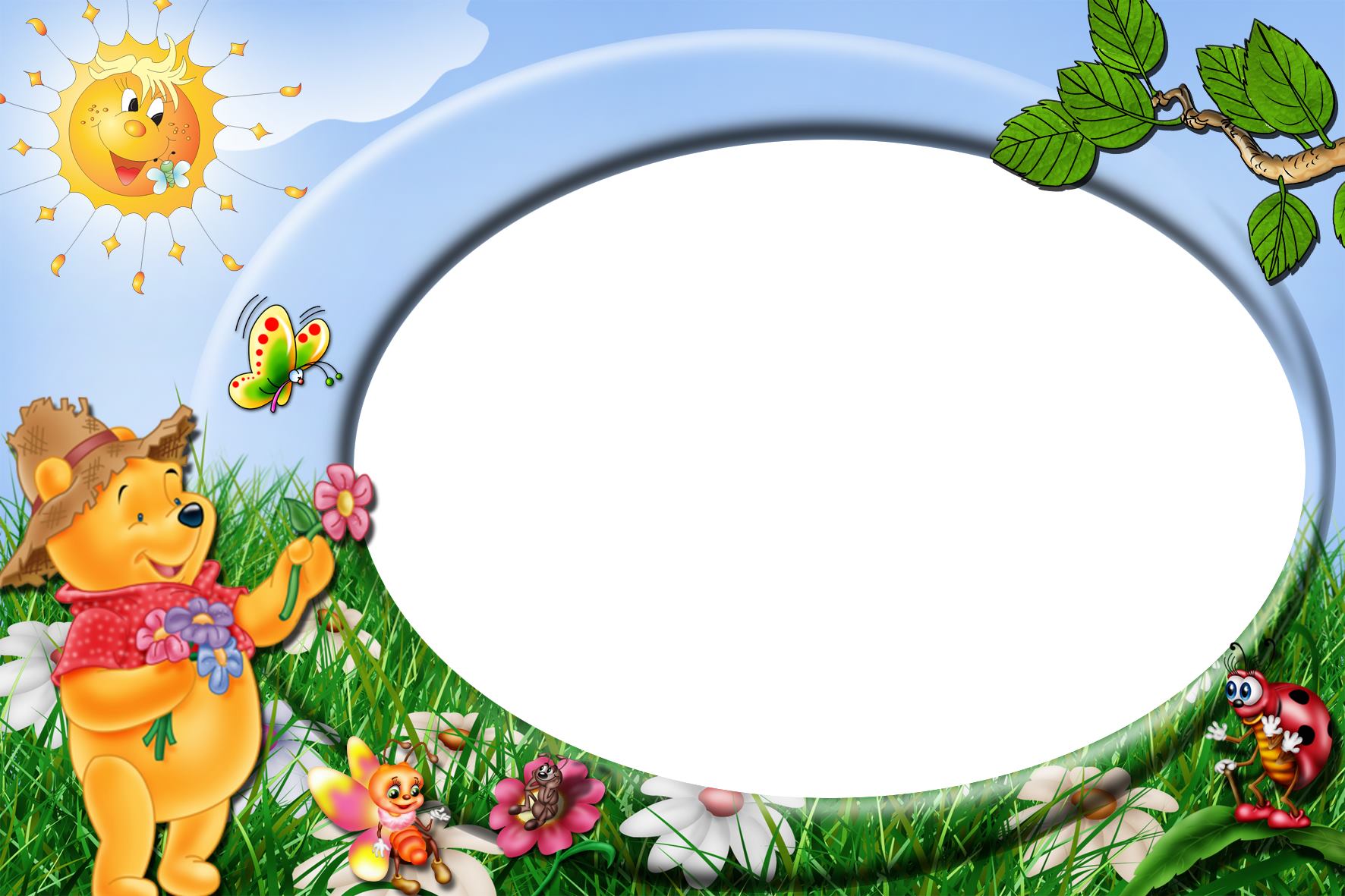 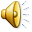 CHÚC CÁC EM HỌC TỐT !